Sample Training Presentation
Claus Environmental Engineering
eclaus@ozemail.com.au
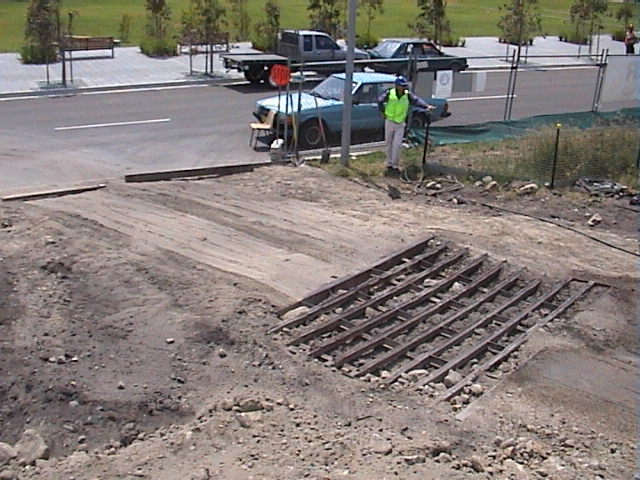 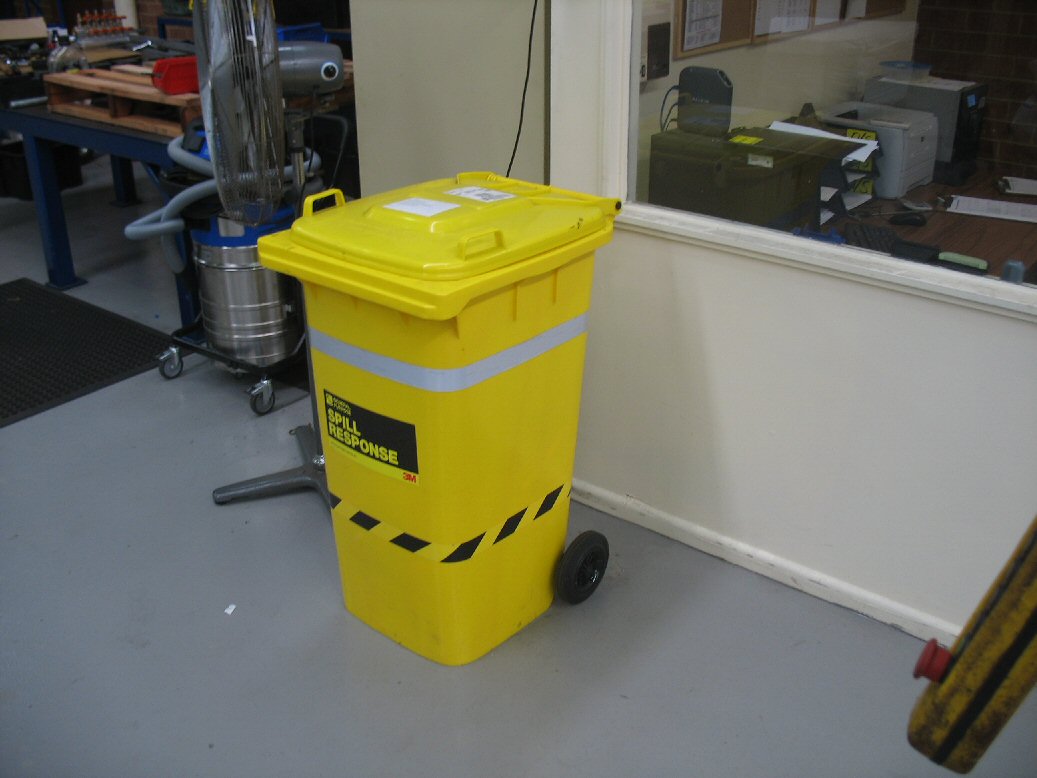 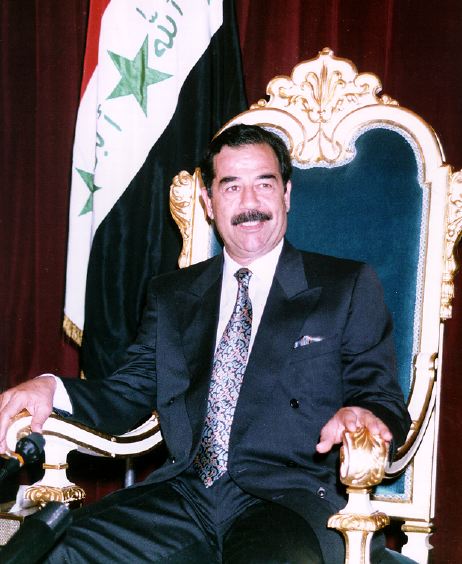 Saddam Hussein put a billion litres of Oil in the Persian Gulf during the 1991 Gulf War.
That doesn’t mean we can put even one Litre of oil into a stormdrain.
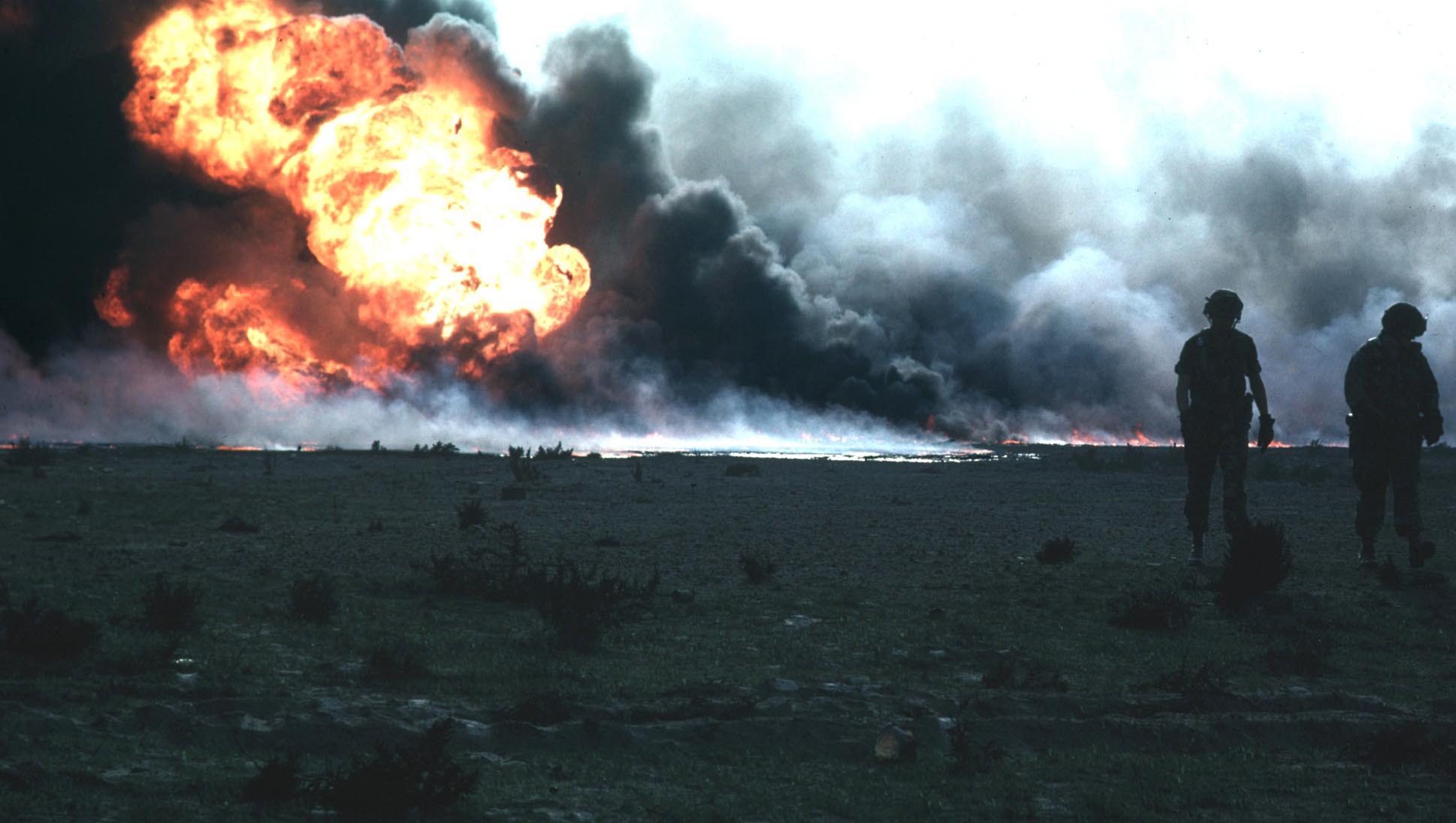 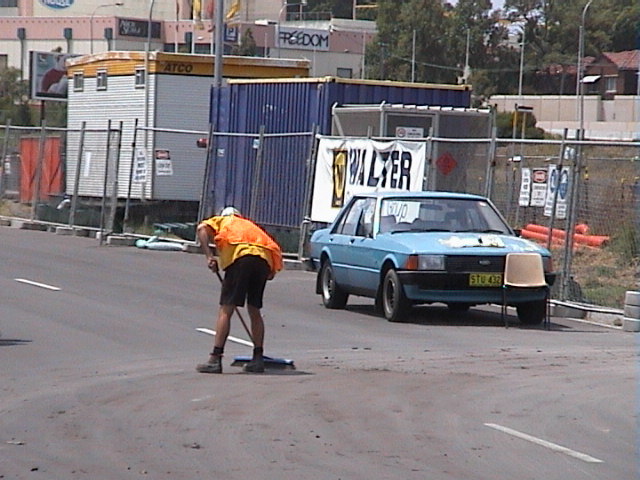 How do we keep dirt off the street?
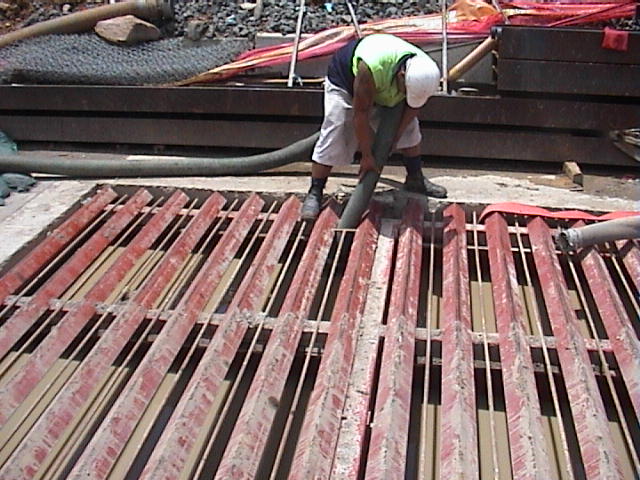 Sweeping roads
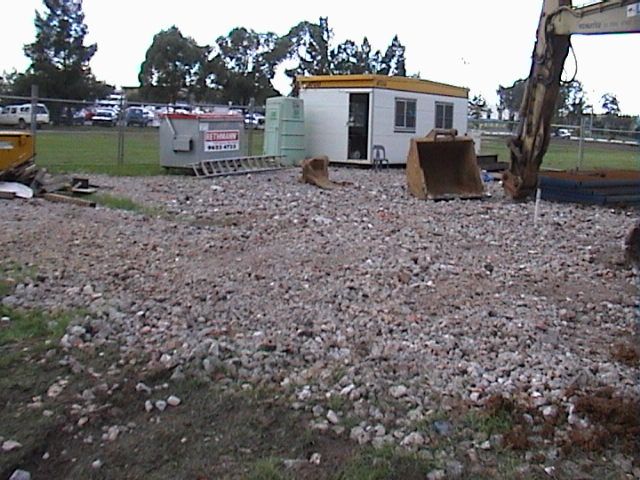 Gravel or crushed concrete
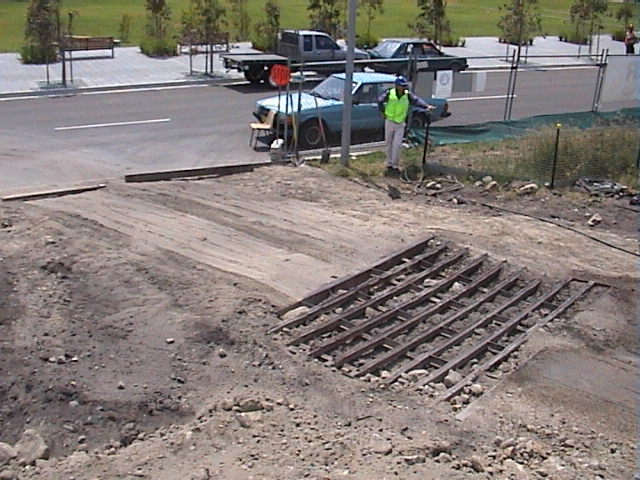 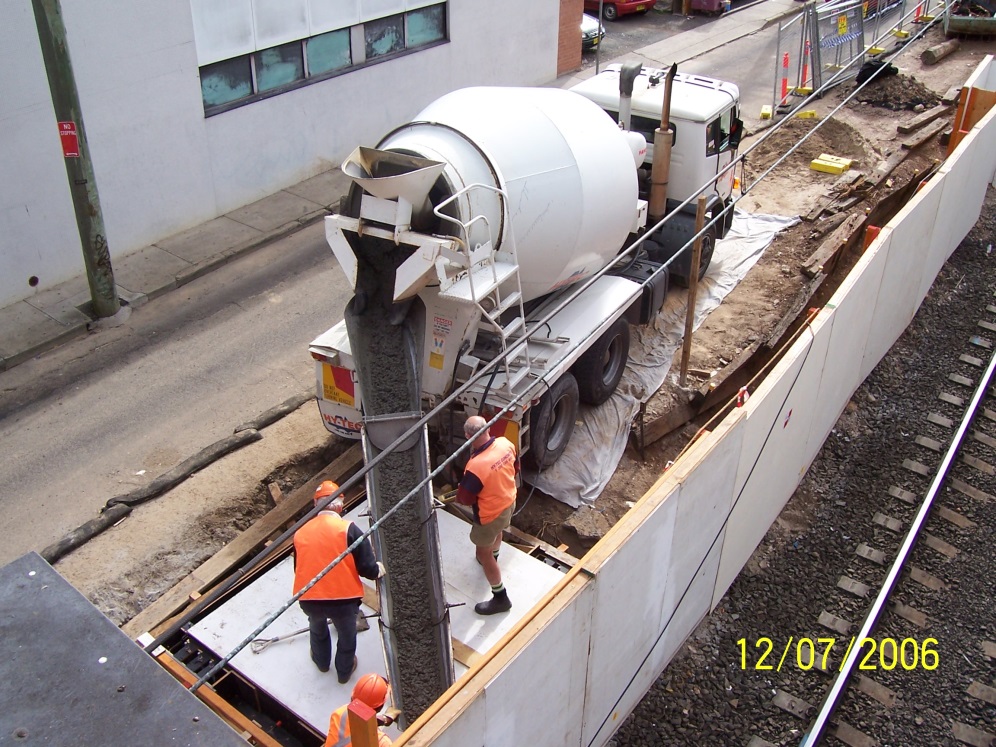 Dirt mat
Grates
Silt Fences
3m maximum
Flow Direction
Buried 0.6m
Geofabric buried 100mm deep
and 150mm curled back,
250mm min buried
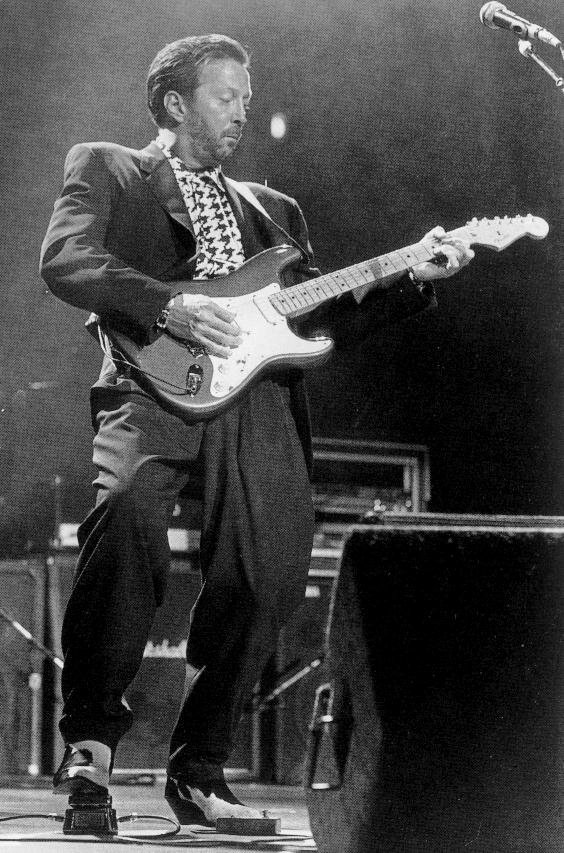 Clapton
The human ear hears some frequencies better than others
Noise energy = decibels = dB
dB(A) = “A” weighted noise level
The A weighting = human ear
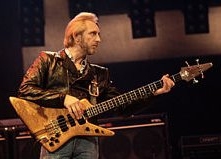 Entwhistle
2000 Hz
Why are there more electric guitar solos than bass solos?
125 Hz
[Speaker Notes: Noise is measured in decibels

dB(A) means the A weighted decibel level

Why do you hear more guitar solos? 

The human ear hears some frequencies better than others.
The best frequencies for the human ear are in the middle on your stereo 500, 1000 and 2000 Hz and in the high ranges up to 8000Hz.

The low ranges down to 32Hz are very hard to hear but they will carry and set up a kind of vibration.  Teenager in car bass goes through the windows]
64